WELCOME
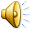 [Speaker Notes: This will be the Welcome screen.]
Dunedin Plumbing Inc.
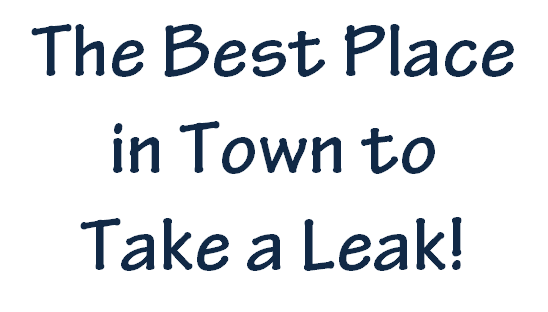 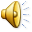 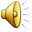 [Speaker Notes: This will contain Dunedin Plumbing logo, running plumber, and rushing water audio clip.]
WHO WE ARE
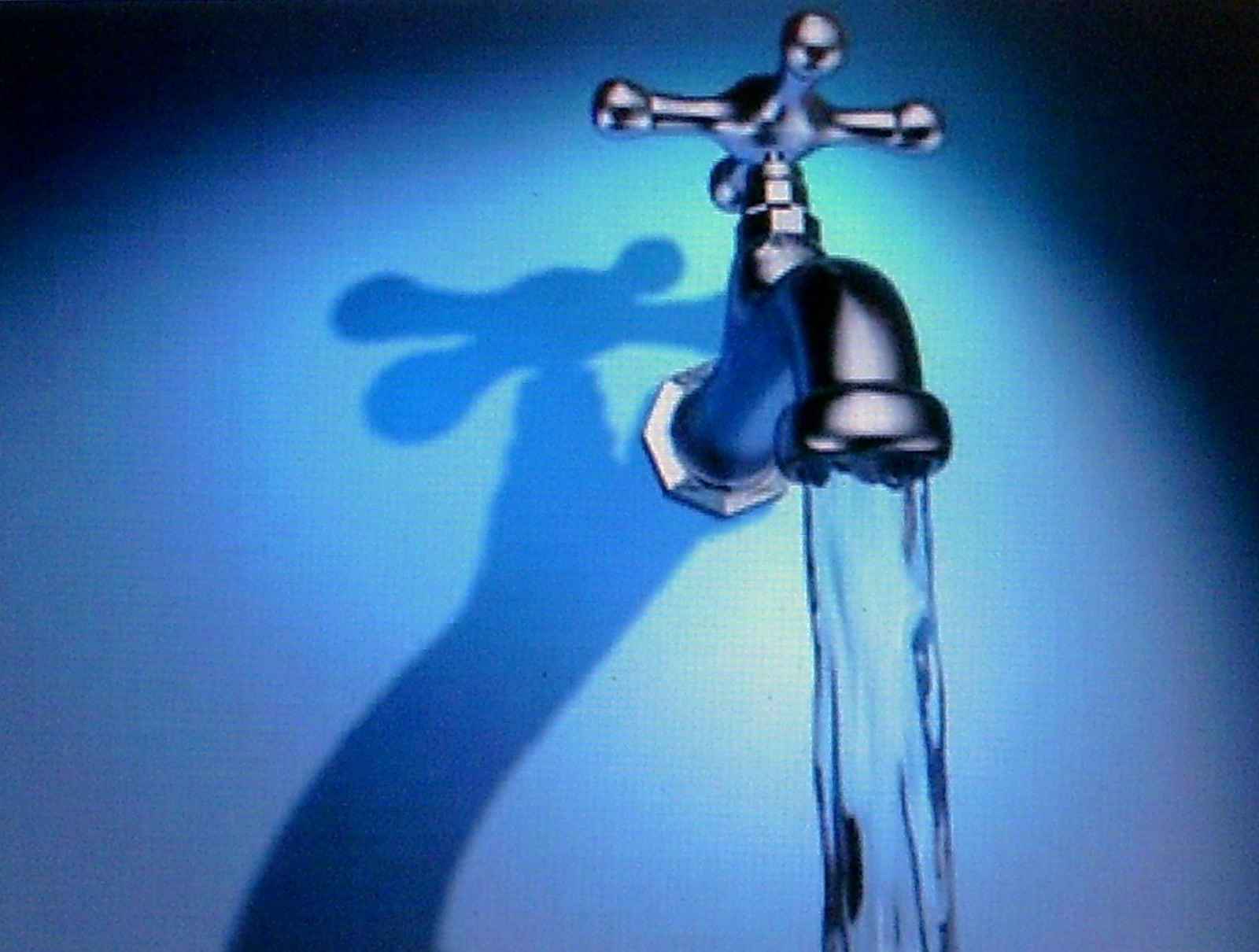 We are Dunedin Plumbing, located on the Pinellas County side of the Tampa Bay area. Family-owned and operated since 1972.

We provide:
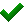 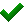 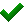 OUR SERVICE AREA
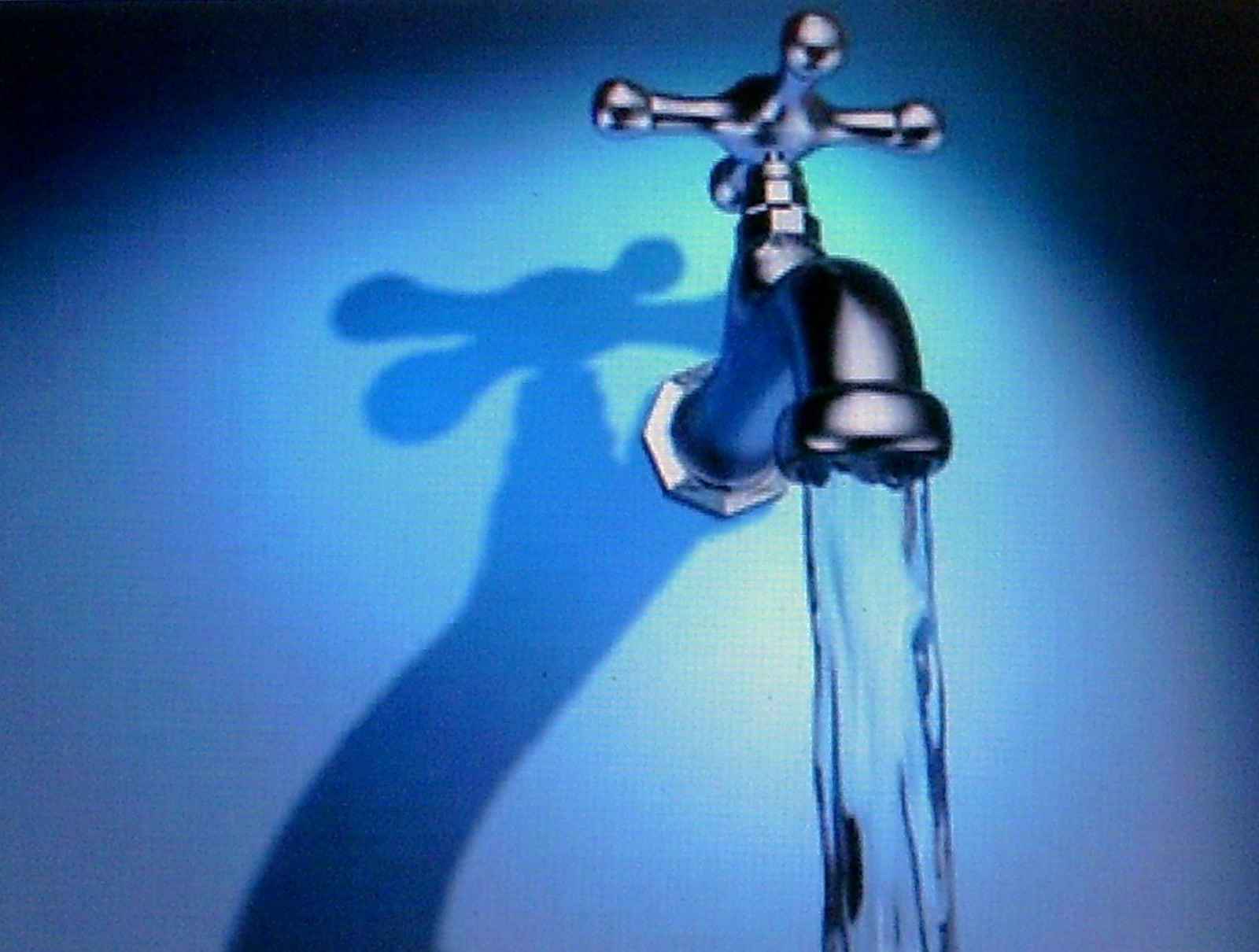 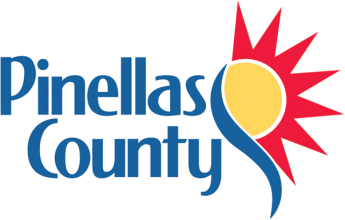 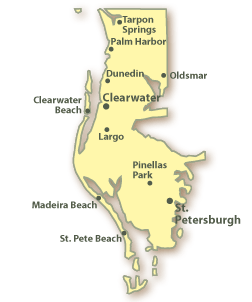 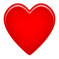 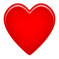 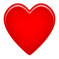 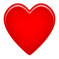 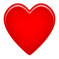 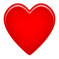 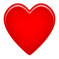 Need to replace that old, leaky water heater?
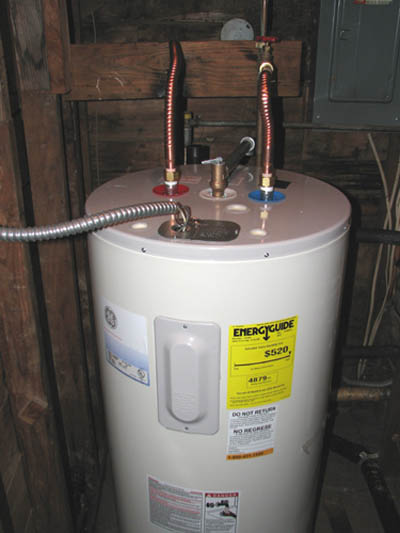 Let us replace it for you.
Is it time to replace that old, outdated sink and faucet?
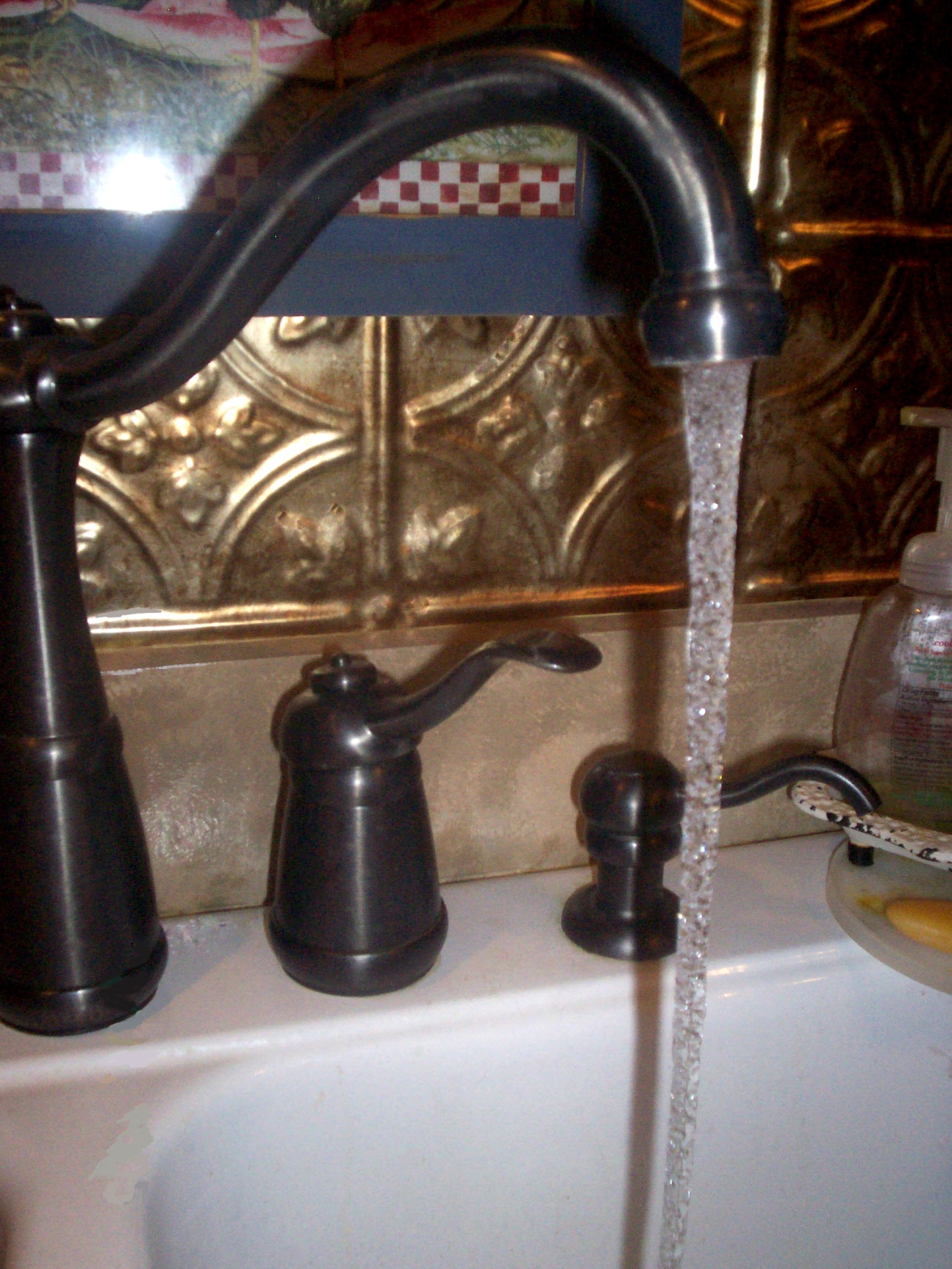 Let us doit for you.
Tired of looking at that ugly, old toilet bowl?
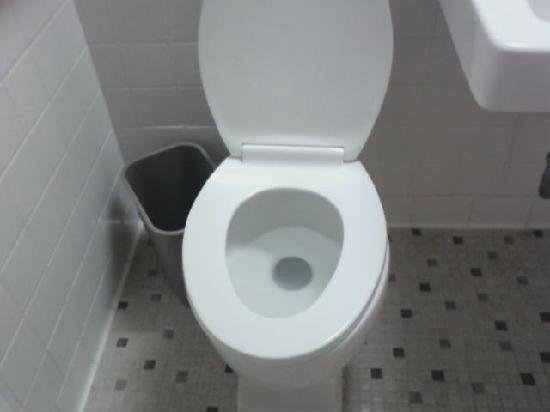 Let us installa new loo for you.
Sprung a leak under that slab?
We will make it like new!
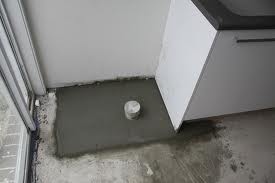 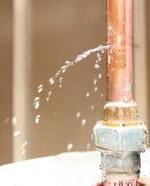 Got some serious pipe problems?
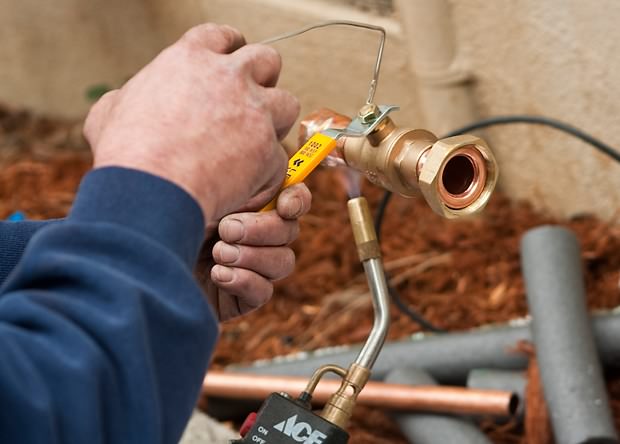 Our Master Plumbers are old hands at re-piping older homes.
Feel like you are up the creek without a paddle?
We are experts at getting main water line breaks under control!
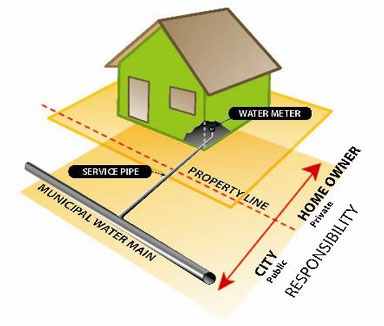 Clogged drains?
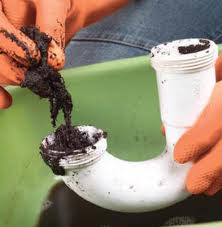 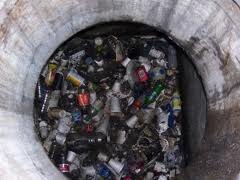 Sewer
backed up?
We’ll clean ‘em out for you!
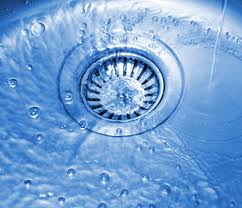 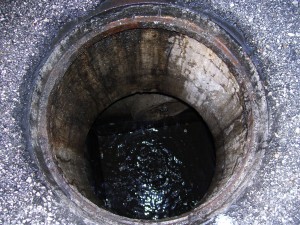 Sewer line blocked?
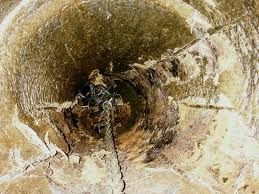 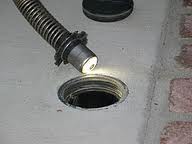 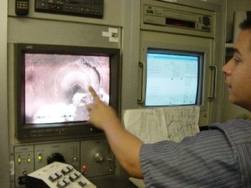 We will get to the root of the problem through use of our video camera snakes.
Why settle for this???
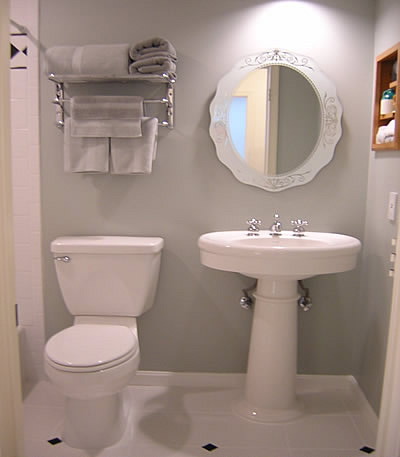 If you could have this!!!
We sell and serviceWater Softeners!
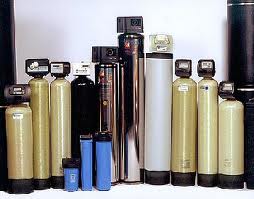 That can turn hard water into something delightful!
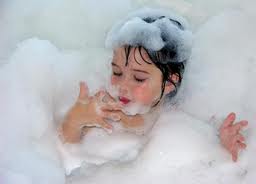 Come visit our Kitchen and Bath Showroom!
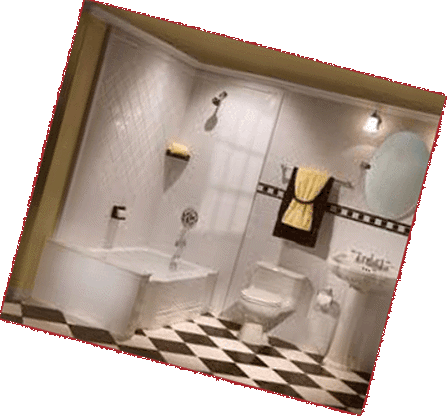 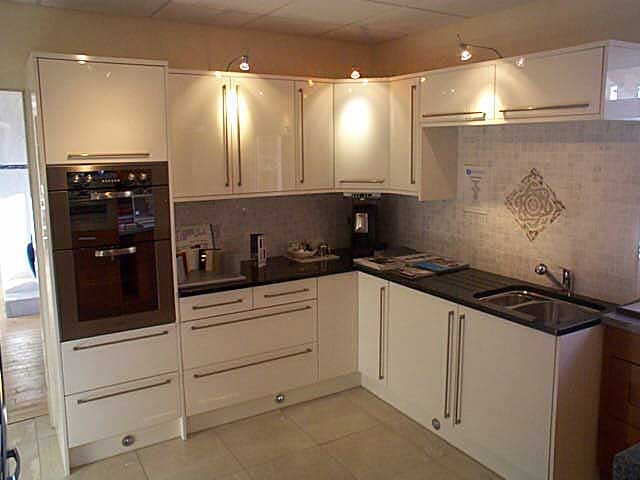 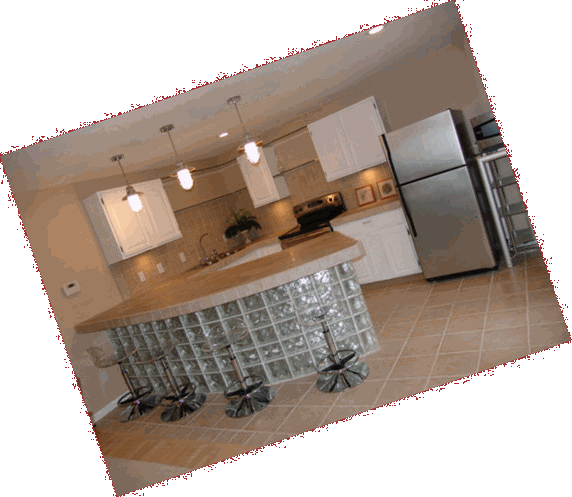 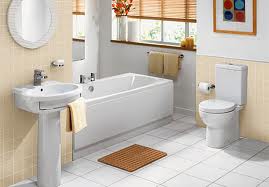 Call us for a free estimate on your kitchen or bath remodel!!!
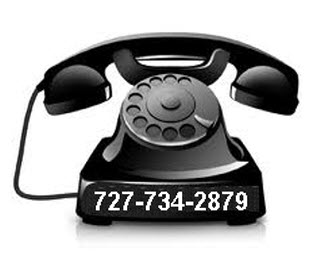 OUR SERVICES
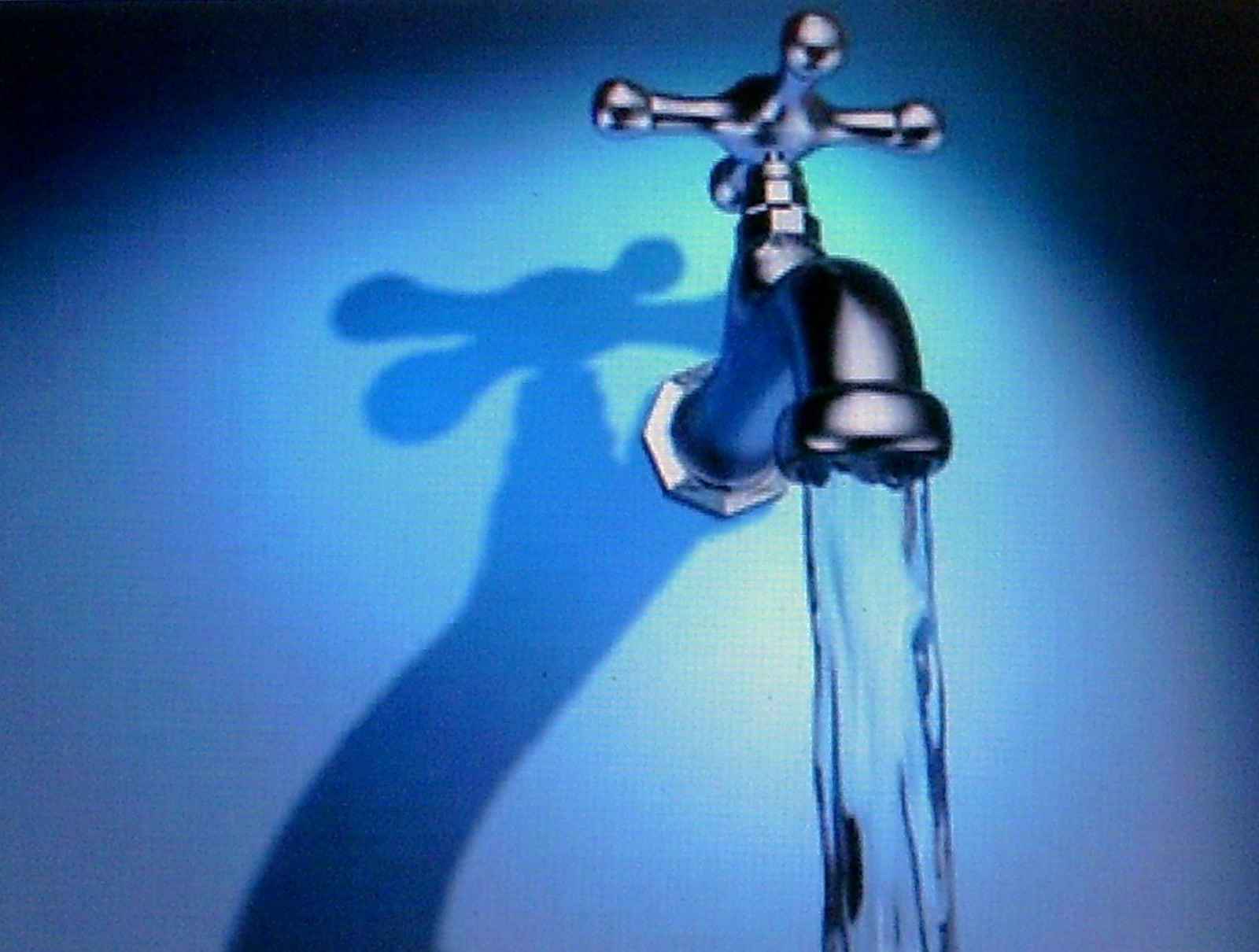 REPAIR:
Faucets & toilets
Water Heaters
Slab Leaks
REPLACE:
Faucets & toilets
Water Heaters
Main Water Line Service
Sewer Lines
[Speaker Notes: As you can see from the previous slides, we provide the following services…]
OUR SERVICES
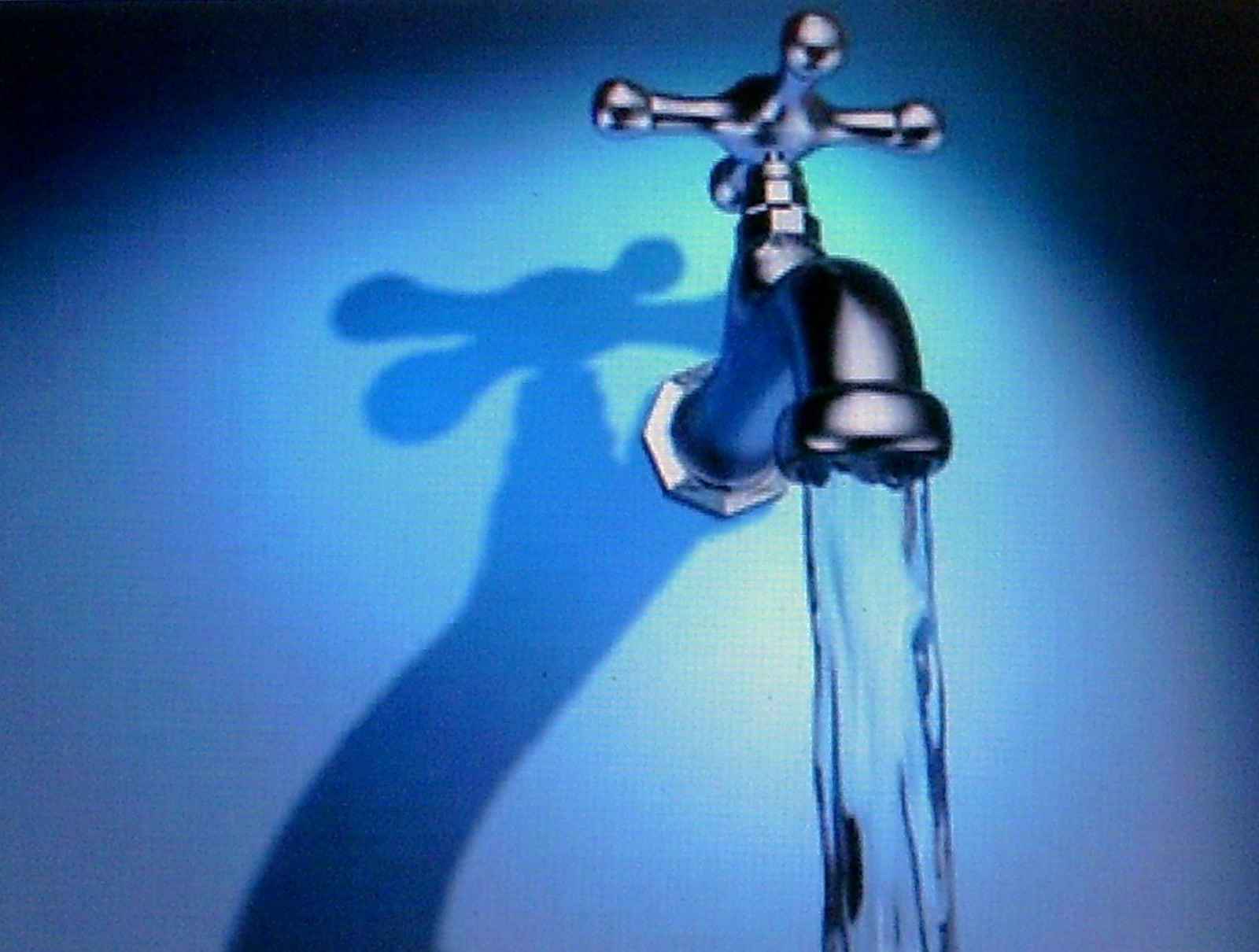 OTHER:
Re-pipe your House
Clean your Drains
Clean your Sewer Lines
Snake cameras through your Sewer Lines
MISCELLANEOUS:
Water Softener Sales & Service
Kitchen & Bathroom Showroom
PRODUCT LINE
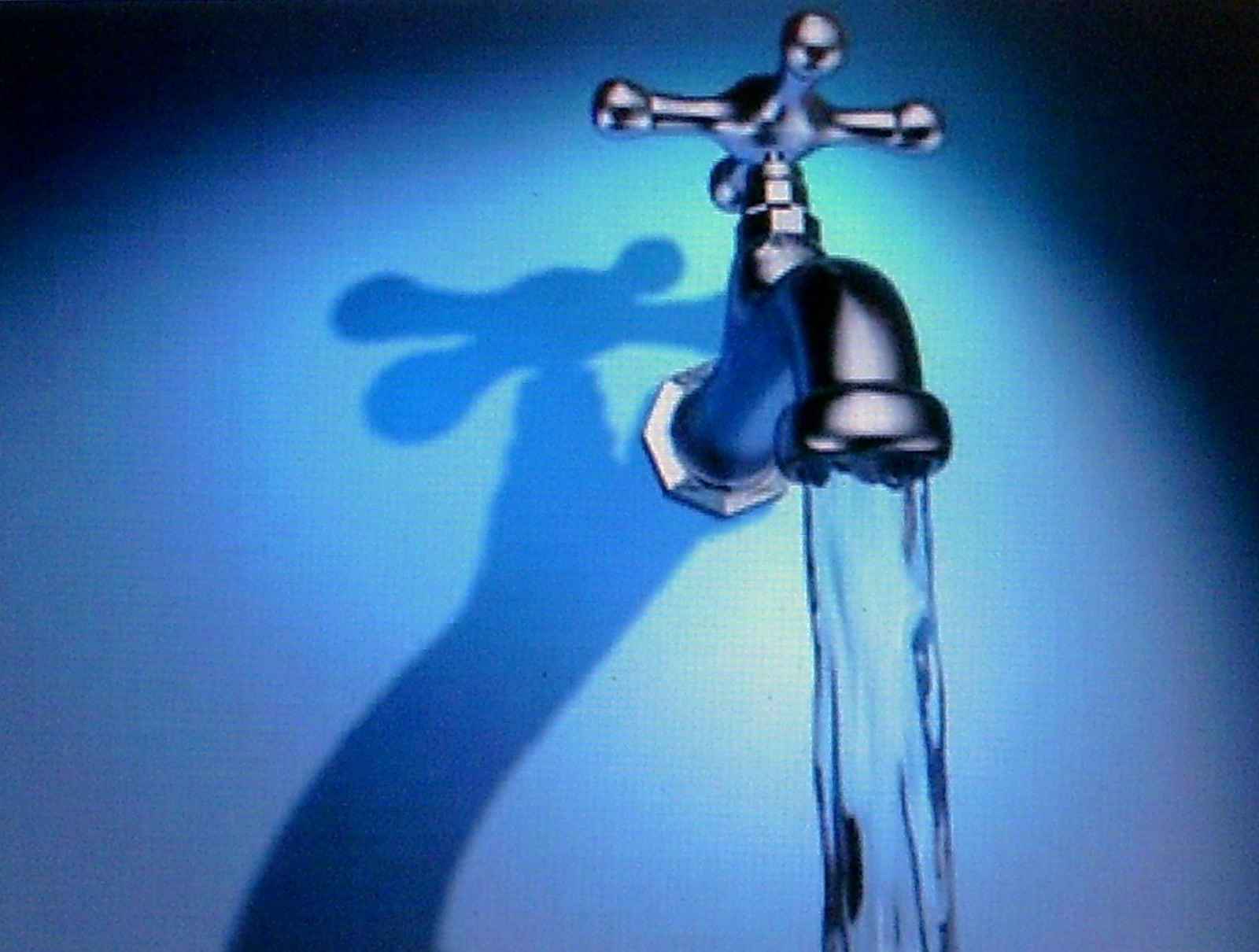 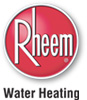 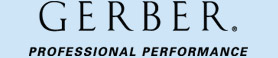 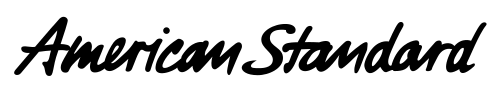 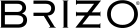 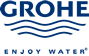 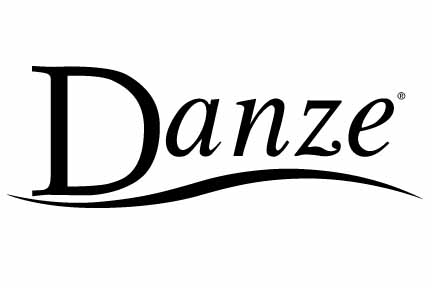 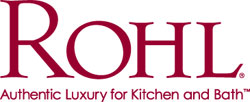 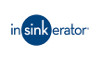 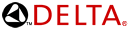 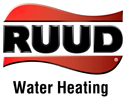 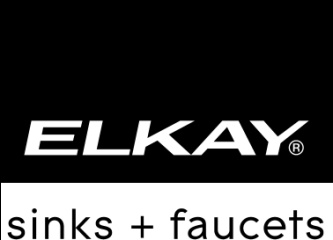 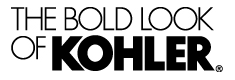 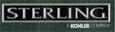 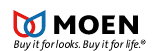 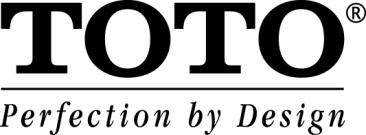 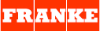 Full manufacturer warranty on ALL products
Most service work is covered by our own one-year warranty
WE DO IT FASTER!
[Speaker Notes: This chart doesn’t really fit in with my presentation, but it’s here because it’s a requirement of the project. - cpkaye]
DUNEDIN PLUMBING, INC.
483 Patricia Avenue
Dunedin, FL  34698
727-734-2879

Email:     dunedinplumbing@aol.com
 Web:       www.dunedinplumbing.com
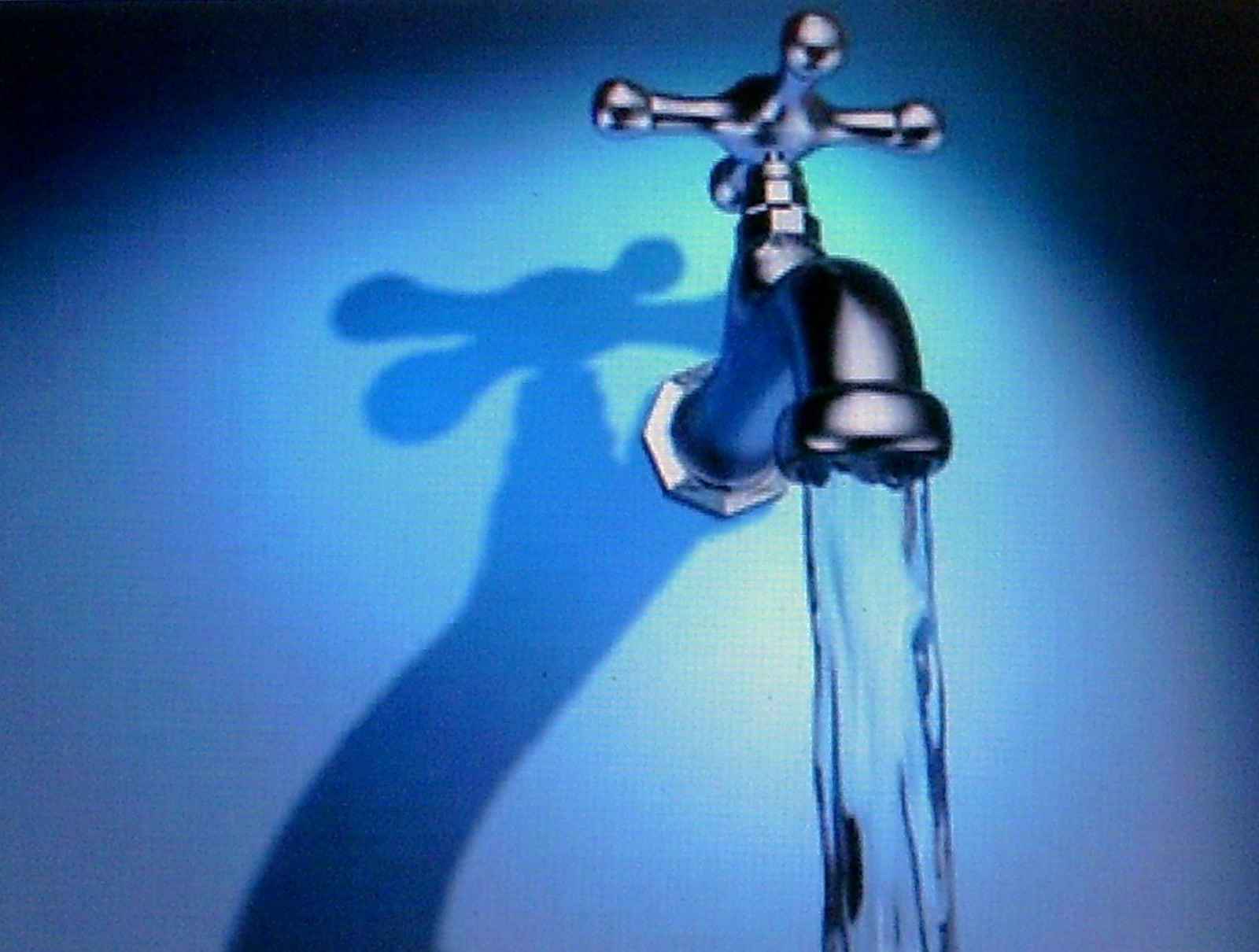 License #: CFC1426256
24/7 EMERGENCY INFORMATION
727-734-2879